HİPERTANSİYON
Arş. Gör. Dr. Abdullah Kaan KURT		
KTÜ TIP FAKÜLTESİ AİLE HEKİMLİĞİ ANABİLİM DALI
19.02.2019
1
2
Sunum Planı
Amaç
Öğrenim Hedefleri
Epidemiyoloji
Tanım
Kan Basıncı Düzeyine Göre Sınıflandırma
Tıbbi Öykü
Etiyolojik Sınıflandırma
Laboratuvar Tetkikleri
Tedavi
Takip
3
Amaç
Hipertansiyon tanısı, tedavi ve takibi ile ilgili bilgi vermek
4
Öğrenim Hedefleri
Hipertansiyon sınıflandırmasını sayabilmek

Sekonder hipertansiyon sebeplerini sayabilmek

Standart Kan basıncı ölçümü yapabilmek
5
Öğrenim Hedefleri
Kan Basıncı yüksekliği olan hastalarda istenmesi gereken laboratuvar tetkiklerini sayabilmek

Farmakolojik tedavide kullanılan 5 antihipertansif  ilaç grubunu sayabilmek

İlaç uyumu ve kontrol oranlarının yükseltilmesi için uygulanabilir önerileri sayabilmek
6
Epidemiyoloji
Hipertansiyon ve hipertansiyonun getirdiği sağlık sorunları dünyada yaklaşık bir milyardan fazla kişiyi ilgilendirmektedir.

2025 yılında 1,56 milyar kişinin hipertansiyon hastası olacağı tahmin edilmektedir.
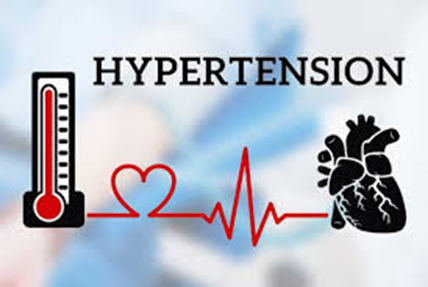 Olsen MH, Angell SY, Asma S, Boutouyrie P, Burger D, Chirinos JA, et al. A call to action and a lifecourse strategy to address the global burden of raised blood pressure on current and future generations: the Lancet Commission on hypertension. Lancet 2016; 388:2665–2712
7
Epidemiyoloji
Hipertansiyon komplikasyonları dünyada her yıl 9.4 milyon ölüme neden olmaktadır.
Kalp hastalıklarına bağlı ölümlerin %45’inden, 

İnmeye bağlı ölümlerin %51’inden hipertansiyon sorumludur.
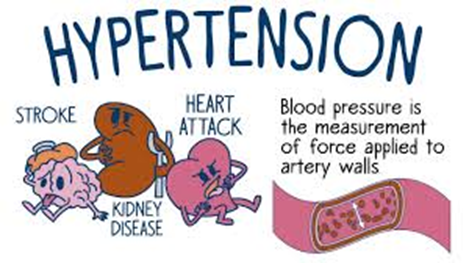 Mathers CD, Loncar D. Projections of global mortality and burden of disease from 2002 to 2030. PLoS Med 2006; 3:e442
[Speaker Notes: İskemik kalp hastalığı ve inme 2010'da küresel olarak önde gelen ölüm nedenleriydi [2] ve 2030'da öyle kalması bekleniyor]
8
Epidemiyoloji
Dünyada hipertansiyon prevalansı 
%35–46
Türkiye’de hipertansiyon prevalansı (PatenT2-2012 ) 
%30.3 
Kadınlarda %32.3
Erkeklerde %28.4
Turkish Hypertension Prevalence Study 2012 PatenT2 THPÇ PatenT - Turkish Society of Hypertension and Kidney Diseases, 2012
9
PatenT-PatenT2 Sonuçları(2005-2012)
Turkish Hypertension Prevalence Study 2012 PatenT2 THPÇ PatenT - Turkish Society of Hypertension and Kidney Diseases, 2012
[Speaker Notes: (Prevalence, awareness and treatment of hypertension in Turkey)]
10
11
12
Tanım
Hipertansiyon nedir?

Erişkinlerde (>18 yaş) hekim tarafından yapılan standart ölçüm ile 

Sistolik KB ≥140 mmHg ve/ veya 

Diyastolik KB ≥90 mmHg
Arıcı, M., Birdane, A., Güler, K., Yıldız, B. O., Altun, B., & Ertürk, Ş. (2015). Tük Hipertansiyon Uzlaşı Raporu. Türk Kardiyoloji Derneği Araştırmaları, 43(4), 402-409.

TEMD HİPERTANSİYON TANI ve TEDAVİ KILAVUZ  2018
[Speaker Notes: Sistolik KB özellikle önemlidir ve çoğu hastada tanıda esastır. 

Yaşı ≥80 olanlarda sistolik KB’nin 150 mmHg’ye kadar kabul edilebilir olduğu bildirilmektedir.]
13
Tanım
Ofis ölçümlerinden elde edilmiş olan kan basıncı seviyelerine göre kan basıncı tanımlaması
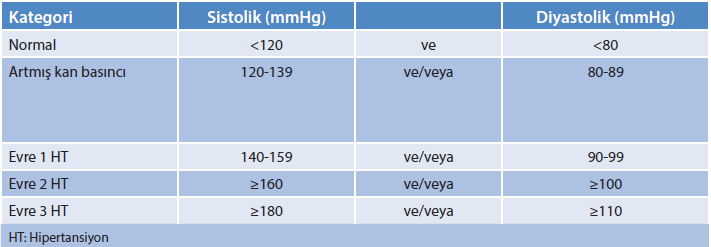 TEMD HİPERTANSİYON TANI ve TEDAVİ KILAVUZ  2018
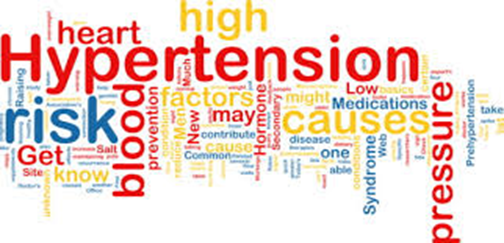 14
15
Tanı
Neden hipertansiyon tanısı koyup, hastaları tedavi etmeye çalışıyoruz?
Koroner kalp hastalığı 
İnme(SVO) 
Konjestif kalp yetmezliği 
Son dönem böbrek hastalığı 
Periferik damar hastalığı  için
değiştirilebilir en önemli risk faktörü hipertansiyondur.
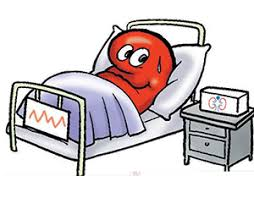 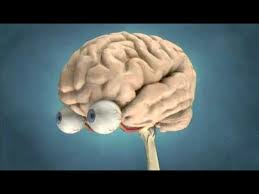 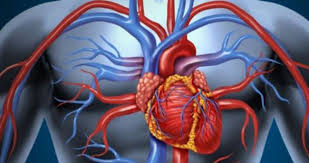 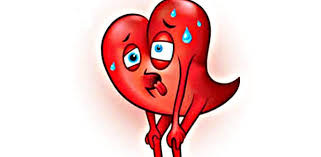 16
Tanı
Bu nedenle, yüksek riskli bireyleri belirlemek, izlem ve tedavi ilkelerini sağlamak amacıyla, sürekli güncellenen kılavuzların öncülüğünde yetişkinler için kan basıncı sınıflamaları yapılmaktadır.
17
Kan Basıncı Düzeylerine Göre Tanımlama ve Sınıflandırma
2013 ESC/ESH
JNC 7
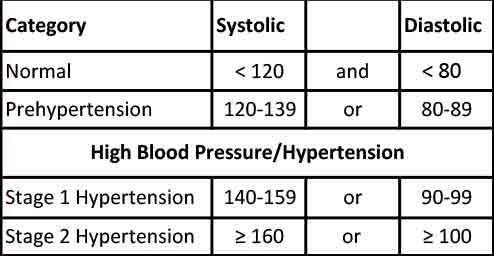 18
ESC/ESH 2018
Williams, B., Mancia, G., Spiering, W., Agabiti Rosei, E., Azizi, M., Burnier, M., ... & Kahan, T. (2018). 2018 ESC/ESH Guidelines for the management of arterial hypertension. European heart journal, 39(33), 3021-3104.
[Speaker Notes: European Society of Cardiology]
19
JNC 2017
Abel, N., Contino, K., Jain, N., Grewal, N., Grand, E., Hagans, I., ... & Roy, S. (2015). Eighth joint national committee (JNC-8) guidelines and the outpatient management of hypertension in the African-American population. North American journal of medical sciences, 7(10), 438.
[Speaker Notes: Joint National Committee
(ortak ulusal komite)]
20
AHA 2018
Ioannidis, J. P. (2018). Diagnosis and Treatment of Hypertension in the 2017 ACC/AHA Guidelines and in the Real World. Jama, 319(2), 115-116.
21
Tanı
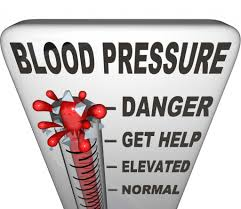 Erişkinlerde her klinik muayenede 

Kan basıncı mutlaka ölçülmeli 

Nabız sayılmalı dır. (en az 30 saniye)
Arıcı, M., Birdane, A., Güler, K., Yıldız, B. O., Altun, B., & Ertürk, Ş. (2015). Tük Hipertansiyon Uzlaşı Raporu. Türk Kardiyoloji Derneği Araştırmaları, 43(4), 402-409.

TEMD HİPERTANSİYON TANI ve TEDAVİ KILAVUZ  2018
22
Tanı
Hastanın risk faktörlerini belirlemek ve sekonder hipertansiyon nedenlerini sorgulamak amacıyla; 

Ayrıntılı tıbbi öyküsü alınmalı, 

Sistemik fiziksel muayene ve 

Gerekli laboratuvar incelemeleri yapılmalıdır .
Arıcı, M., Birdane, A., Güler, K., Yıldız, B. O., Altun, B., & Ertürk, Ş. (2015). Tük Hipertansiyon Uzlaşı Raporu. Türk Kardiyoloji Derneği Araştırmaları, 43(4), 402-409.

TEMD HİPERTANSİYON TANI ve TEDAVİ KILAVUZ  2018
23
Tıbbi Öykü
Hipertansiyonu olan hastalarda 
Daha önceki KB ölçümleri 

Geçirilmiş ve/veya eşlik eden hastalıklar 

Ailede kalp-damar hastalığı öyküsü 

Hipertansiyon tedavisi için kullanılmış/kullanılmakta olan ilaçlar 

Sekonder hipertansiyon nedenlerine ve organ hasarına yönelik belirtiler
Arıcı, M., Birdane, A., Güler, K., Yıldız, B. O., Altun, B., & Ertürk, Ş. (2015). Tük Hipertansiyon Uzlaşı Raporu. Türk Kardiyoloji Derneği Araştırmaları, 43(4), 402-409.

TEMD HİPERTANSİYON TANI ve TEDAVİ KILAVUZ  2018
[Speaker Notes: Kan basıncı artışlarının süresi ve önceki değerler 2.  Sekonder hipertansiyon düşündüren bulgular a.  Ailede böbrek hastalığı öyküsü (ör: polikistik böbrek hastalığı b.  Böbrek hastalığı, üriner sistem infeksiyonu, hematüri, analjezik      kullanımı c.  İlaç/madde alımı: Oral kontraseptifler, meyan kökü, burun damlaları, karbenoksolon, kokain, amfetamin, steroidler, nonsteroid antiinflamatuar ilaçlar, eritropoetin, siklosporin d.  Terleme, baş ağrısı, anksiyete, çarpıntı nöbetleri (feokromositoma) e.  Kas güçsüzlüğü ve tetani nöbetleri (hiperaldosteronizm) 
February 12, 2018 22 
3. Risk faktörleri  a. Ailede ve kişinin kendisinde hipertansiyon ve kardiyovasküler         hastalık varlığı öyküsü  b. Ailede ve kişinin kendisinde hiperlipidemi varlığı öyküsü  c. Ailede ve kişinin kendisinde diabetes mellitus varlığı öyküsü  d. Sigara kullanma alışkanlığı  e. Beslenme ile ilgili alışkanlıklar  f. Obesite, fiziksel egzersiz miktarı  g. Kişilik 
 
Anamnez-2 
February 12, 2018 23 
4. Organ hasarı belirtileri  a. Beyin ve gözler: Baş ağrısı, baş dönmesi, görme bozukluğu,  geçici iskemik ataklar, duysal ya da motor kusur  b. Kalp: Çarpıntı, göğüs ağrısı, nefes darlığı, ayak bileklerinin  şişmesi  c. Böbrek: Susama hissi, poliüri, noktüri, hematüri  d. Periferik arterler: Soğuk ekstremiteler, intermittan klodikasyon   5. Daha önceki antihipertansif tedaviler    Kullanılan ilaçlar, etkinlikleri ve yan etkileri 6. Kişisel, ailevi ve çevresel faktörler]
24
Etiyolojik Sınıflandırma
TEMD HİPERTANSİYON TANI ve TEDAVİ KILAVUZ  2018
[Speaker Notes: Tum hipertansiyon olgularının yaklaşık %80-90’ını oluşturan primer (esansiyel) hipertansiyon, kesin mekanizması bilinmeyen, herhangi bir ikincil hastalığa bağlı oluşmamış, sistemik arteriyel kan basıncının surekli yuksekliğidir.]
25
26
Standart Kan Basıncı Ölçümü
Kan basıncı dinamik bir parametredir bu yüzden çeşitli faktörlerden etkilenebilir.

Amaç en uygun kan basıncı değerini bulmaktır.

Bu nedenle dış faktörler minimale indirilmelidir.
Arıcı, M., Birdane, A., Güler, K., Yıldız, B. O., Altun, B., & Ertürk, Ş. (2015). Tük Hipertansiyon Uzlaşı Raporu. Türk Kardiyoloji Derneği Araştırmaları, 43(4), 402-409.

TEMD HİPERTANSİYON TANI ve TEDAVİ KILAVUZ  2018
27
Standart Kan Basıncı Ölçümü
Kan basıncını etkileyebilen faktörler






Bu faktörlerden herhangi birisinin bulunması kan basıncı ölçümünden önce en az 30 dakika dinlenmeyi gerektirir.
• Egzersiz
• Stress
• Ağrı
• Dolu ve gergin mesane
• Defekasyon ihtiyacı

• İlaçlar
• Kafein
• Nikotin
• Yemek
• Alkol
28
Standart Kan Basıncı Ölçümü
Ölçüm öncesi hasta 

Oturur durumda en az 5 dakika dinlenmeli 

Avuç açık, kol kalp seviyesinde olmalı
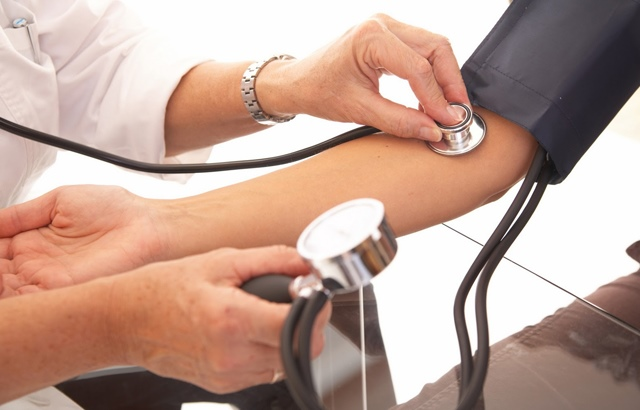 Arıcı, M., Birdane, A., Güler, K., Yıldız, B. O., Altun, B., & Ertürk, Ş. (2015). Tük Hipertansiyon Uzlaşı Raporu. Türk Kardiyoloji Derneği Araştırmaları, 43(4), 402-409.

TEMD HİPERTANSİYON TANI ve TEDAVİ KILAVUZ  2018
29
Standart Kan Basıncı Ölçümü
Ölçüm için öncelikle manuel olarak brakial arter nabzının kaybolduğu basıncı tesbit etmek ve sonra oskültasyonda bu noktanın 20 mmHg üzerine kadar manşonu şişirmek yöntemi tercih edilmelidir. 

Aksi taktirde sistolik kan basıncı değerini bilmeden manşonun aşırı fazla şişirilmesi yüksek sistolik kan basıncı ölçümlerine yol açabilir

Manşon 2-3 mmHg/sn hızında indirilmelidir.
Arıcı, M., Birdane, A., Güler, K., Yıldız, B. O., Altun, B., & Ertürk, Ş. (2015). Tük Hipertansiyon Uzlaşı Raporu. Türk Kardiyoloji Derneği Araştırmaları, 43(4), 402-409.

TEMD HİPERTANSİYON TANI ve TEDAVİ KILAVUZ  2018
[Speaker Notes: İlk muayenede risk faktörleri olsun olmasın mutlaka ortostatik hipotansiyon varlığına bakılmalıdır.
Sistolik kan basıncı >20 mmHg düşerse ileri sorgulama ve araştırma yapılmalıdır.kan basıncı takipleri yüksek çıkmış olan koldan ölçümlere devam edilerek yapılmalıdır.

Yaşlı ve diyabetik hastalarda mutlaka ortostatik hipotansiyon tespiti için hastaları normal kan basıncı
ölçümünden sonra ayakta 3 dk bekleterek KB ölçülmelidir. Sistolik .20 mmHg veya diyastolik KB .10
mmHg düşmesi durumunda ortostatik hipotansiyon varlığı kabul edilir. Bu durum özellikle diyabetik
hastalarda artmış mortalite ile ilişkilidir.]
30
Standart Kan Basıncı Ölçümü
Bir seferde en az iki ölçüm yapılarak (en az 2 dakika ara ile) ortalaması kaydedilmelidir. 

İki koldan yapılan KB ölçümleri arasında fark varsa ölçümler tekrarlanmalıdır. 

Fark devam ediyorsa sonraki ölçümler yüksek değer alınan koldan yapılmalıdır.
Arıcı, M., Birdane, A., Güler, K., Yıldız, B. O., Altun, B., & Ertürk, Ş. (2015). Tük Hipertansiyon Uzlaşı Raporu. Türk Kardiyoloji Derneği Araştırmaları, 43(4), 402-409.

TEMD HİPERTANSİYON TANI ve TEDAVİ KILAVUZ  2018
31
Standart Kan Basıncı Ölçümü
Hastada aritmi varsa otomatik cihazlarla KB ölçümü hatalı sonuç verebilir. 

Bu nedenle mutlaka palpasyonla nabız değerlendirilmeli ve düzensizlik varsa stetoskop kullanılarak KB ölçümü yapılmalıdır.
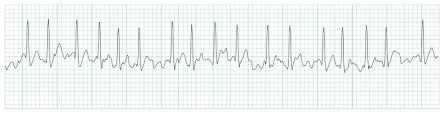 32
Standart Kan Basıncı Ölçümü
İlk değerlendirmede KB 140/90 mmHg ve üzerinde saptanan hastalar tanının doğrulanması için mutlaka ikinci kez muayeneye çağrılmalıdır
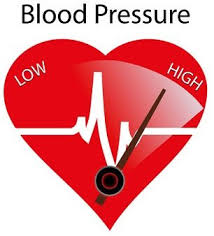 33
Standart Kan Basıncı Ölçümü
İkinci muayeneye kadar geçen sürede, eğer imkan varsa hastaların ev veya ambulatuvar KB ölçümlerini yapmasını sağlanılarak daha doğru bir tanıya ulaşmaya çalışılmalıdır.
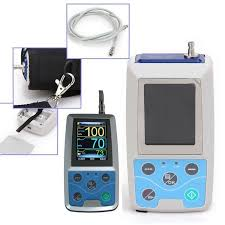 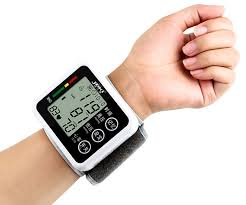 34
Standart Kan Basıncı Ölçümü
Hastanın ev/ambulatuvar KB ölçümleri sonrası gelmesi mümkün görünmüyorsa (hasta uyum göstermiyor, evde ölçüm olanağı yok, ulaşım zorluğu var vb.) istenecek rutin laboratuvar tetkiklerinin sonuçlarını göstermeye geldiğinde (genellikle 1–2 gün sonra olur) ikinci KB ölçümleri yapılabilir.
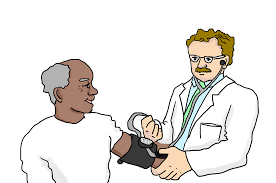 [Speaker Notes: (hasta uyum göstermiyor, evde ölçüm olanağı yok, ulaşım zorluğu var vb.)]
2015
36
Evde Kan Basıncı Ölçümü
Evde KB ölçümünde kol için uygun manşonlu mekanik veya elektronik tansiyon ölçüm aleti kullanılabilir.

Ev ölçümleri en az 5 gün, tercihen 7 gün yapılmalıdır. 
Ölçümler sabah ve akşam saatlerinde, 	
En az 5 dakika oturur vaziyette istirahat sonrası ve ölçüm için önerilen standart önlemlere dikkat edilerek yapılmalıdır.
37
Evde Kan Basıncı Ölçümü
Beyaz önlük etkisi veya maskeli hipertansiyon şüphesi varsa ev ölçümleri özellikle istenmelidir. 

Evde KB ölçüm değerleri ortalaması ≥130/80 mmHg ise hipertansiyon tanısı düşünülmelidir.
TEMD HİPERTANSİYON TANI ve TEDAVİ KILAVUZ  2018
[Speaker Notes: Önveden 135/85 di]
38
Ambulatuvar KB Ölçümü
Özel bir cihazın hasta üzerinde 24 saat süreyle taşınarak günlük aktivite ve uyku sırasında KB kayıtlarının alınması ile yapılan KB ölçümüdür.
Hipertansiyonun tanısında ve takibinde ideal bir yöntemdir ve imkan olan her durumda kullanılmalıdır.
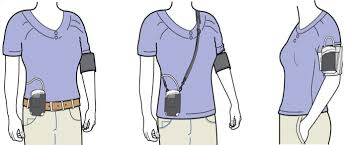 39
Ambulatuvar KB Ölçümü
Ancak imkanlar kısıtlı ise şu durumlar için ambulatuvar ölçüm endikedir: 
Muayene sırasında ve evde ölçülen KB arasında belirgin uyumsuzluk olması, 
Dipping (normalde uykuda KB’nin düşmesi) varlığının araştırılması, 
Nokturnal hipertansiyon şüphesi,
Arıcı, M., Birdane, A., Güler, K., Yıldız, B. O., Altun, B., & Ertürk, Ş. (2015). Tük Hipertansiyon Uzlaşı Raporu. Türk Kardiyoloji Derneği Araştırmaları, 43(4), 402-409.

TEMD HİPERTANSİYON TANI ve TEDAVİ KILAVUZ  2018
[Speaker Notes: Ambulatuvar kan basıncı izlemesi ile yapılan bu sınıflamada, gece ölçülen kan basıncı değerinde gündüz değerine göre %10 veya daha fazla düşme
olması dipper hipertansiyon, %10’dan az düşme olması non-dipper hipertansiyon olarak tanım
lanmıştır.
Non-dipper hipertansiyonlu hastalarda daha yüksek oranda serebrovasküler hastalık
ve sol ventrikül kütlesi, kardiyovasküler mortalite ve morbiditede artış gözlenmiştir.]
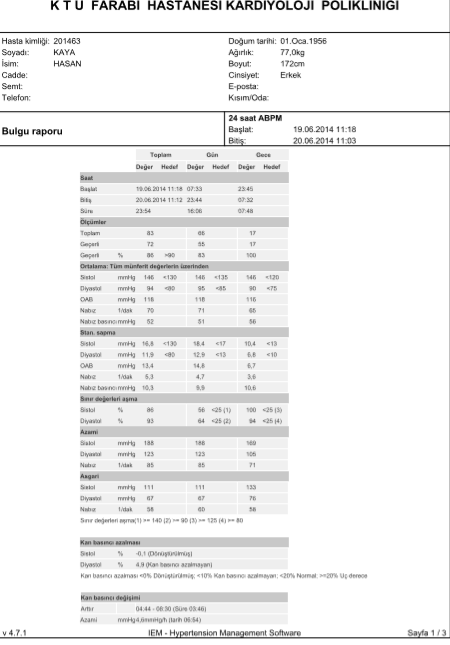 40
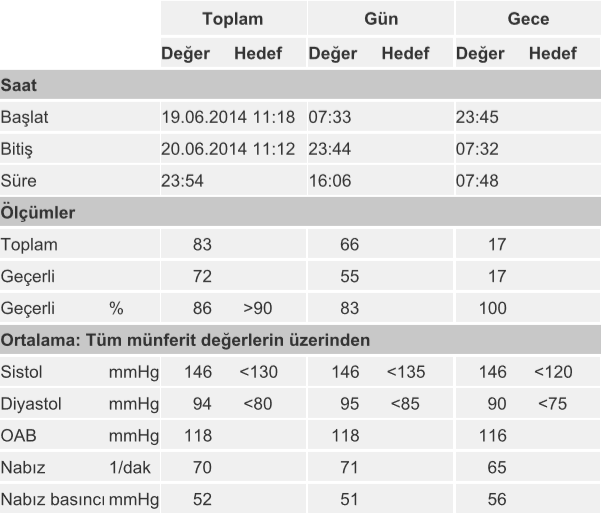 42
Kan Basıncı Ölçümü
Ofis ve ofis dışı kan basıncı ölçüm sonuçlarına göre hipertansiyon sınır değerleri
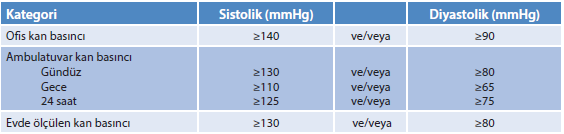 .

TEMD HİPERTANSİYON TANI ve TEDAVİ KILAVUZ  2018
43
Kan Basıncı Ölçümü
Ofis ve ofis dışı kan basıncı ölçüm sonuçlarına göre hipertansiyon sınır değerleri
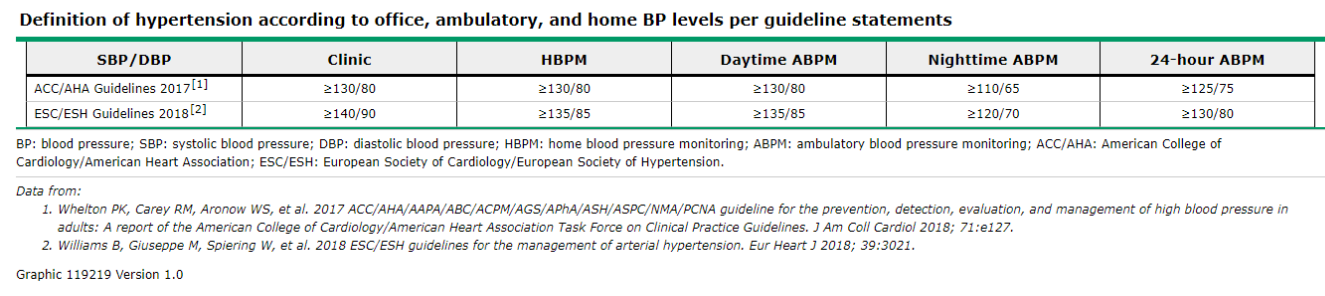 UpToDate 2019
44
Laboratuvar Tetkikleri
Sekonder hipertansiyon ve hedef organ hasarını araştırmak ve kardiyovasküler riski değerlendirmek amacıyla her hastada temel bazı laboratuvar tetkiklerinin yapılması gereklidir.
Arıcı, M., Birdane, A., Güler, K., Yıldız, B. O., Altun, B., & Ertürk, Ş. (2015). Tük Hipertansiyon Uzlaşı Raporu. Türk Kardiyoloji Derneği Araştırmaları, 43(4), 402-409.

TEMD HİPERTANSİYON TANI ve TEDAVİ KILAVUZ  2018
45
Laboratuvar Tetkikleri
Tam kan sayımı                                                  
Tam idrar tetkiki 
Açlık kan glukozu
ALT, AST 
Kanda sodyum 
Potasyum


Kreatinin ve 
Ürik asit değerleri
Lipit profili 
Tahmini glomerüler filtrasyon hızı (estimated GFR=eGFR), 
12 derivasyonlu elektrokardiyografi (EKG).
Arıcı, M., Birdane, A., Güler, K., Yıldız, B. O., Altun, B., & Ertürk, Ş. (2015). Tük Hipertansiyon Uzlaşı Raporu. Türk Kardiyoloji Derneği Araştırmaları, 43(4), 402-409.

TEMD HİPERTANSİYON TANI ve TEDAVİ KILAVUZ  2018
46
Laboratuvar Tetkikleri
Hipertansif hastalarda klinik duruma göre idrar albümin atılım oranı, şeker yükleme testi ve ekokardiyografi istenmesi önerilir.
Arıcı, M., Birdane, A., Güler, K., Yıldız, B. O., Altun, B., & Ertürk, Ş. (2015). Tük Hipertansiyon Uzlaşı Raporu. Türk Kardiyoloji Derneği Araştırmaları, 43(4), 402-409.

TEMD HİPERTANSİYON TANI ve TEDAVİ KILAVUZ  2018
[Speaker Notes: Diyabeti olan hipertansiflerde idrar albümin atılım oranı mutlaka istenmeli ve yıllık olarak takip edilmelidir.]
47
Tedavi
Amaç,

KV ve renal morbiditenin ve mortalitenin azaltılmasıdır.
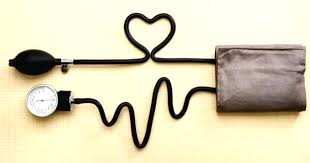 [Speaker Notes: Bircok hasta ozellikle 50 yaşın üzerindekilerde SKB hedefe ulaştığında DKB’ıncında da hedefe ulaşacağı icin primer olarak SKB’na
odaklanmalıdır.]
48
Tedavi
Nonfarmakolojik yöntemler	







Farmakolojik yöntemler
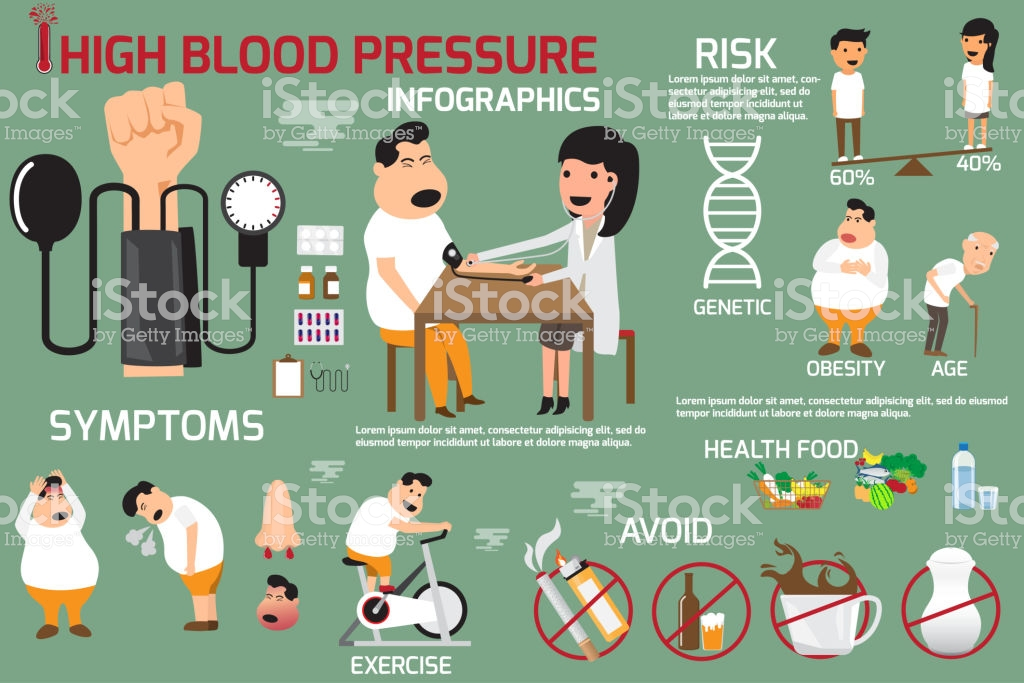 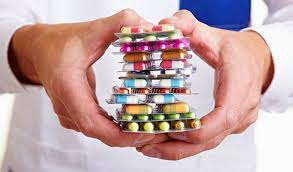 [Speaker Notes: Antihipertansif
tedaviye başlama kriterleri sistolik ve diyastolik KB duzeyleri ve total KV risk duzeyine gore belirlenir.]
49
Tedavi
Antihipertansif  tedaviye başlamak için risk faktörleri ve eşlik eden hastalıklar KB değeri ile birlikte değerlendirilmelidir.
Ailede ve kişinin kendisinde 
hipertansiyon ve kardiyovasküler hastalık varlığı öyküsü  
hiperlipidemi varlığı öyküsü  
diabetes mellitus varlığı öyküsü  



Sigara kullanma alışkanlığı  
Beslenme ile ilgili alışkanlıklar  
Obesite,
Fiziksel egzersiz miktarı
Arıcı, M., Birdane, A., Güler, K., Yıldız, B. O., Altun, B., & Ertürk, Ş. (2015). Tük Hipertansiyon Uzlaşı Raporu. Türk Kardiyoloji Derneği Araştırmaları, 43(4), 402-409.

TEMD HİPERTANSİYON TANI ve TEDAVİ KILAVUZ  2018
Yaşam tarzı değişikliği ve farmakolojik ilaç başlama
50
TEMD HİPERTANSİYON TANI ve TEDAVİ KILAVUZ  2018
[Speaker Notes: Evre 1 hipertansiyonda ise ilaç tedavisine
 diyabetes mellitus
 kronik böbrek hastalığı 
 koroner arter hastalığı varlığında hemen başlanır. 

Evre 1 hipertansiyonda ise ilaç tedavisine
 diyabetes mellitus
 kronik böbrek hastalığı 
 koroner arter hastalığı varlığında hemen başlanır. 

Bu hastalıkların ve risklerin olmadığı durumda yaşam tarzı değişiklikleri önerilir. 
Bir-üç ay sonra KB hâlâ Evre 1’de ise ilaç tedavisine başlanır. 
Ancak hastanın günlük yaşam kalitesini etkileyen hipertansiyonla ilişkili semptomları varsa antihipertansif ilaç tedavisine daha erken başlanabilir.]
51
Tedavi
Antihipertansif tedavi hedefleri
SKB < 140 mmHg
 Düşük orta KVH risk faktörü olanlar
 Diyabetik hastalar
 Önceden İnme ve TİA geçirmiş olanlar
 Diyabetik veya non-diyabetik KBH olanlar
TEMD HİPERTANSİYON TANI ve TEDAVİ KILAVUZ  2018
[Speaker Notes: Toplum sağlığı açısından erişkin bireyin KB hangi evrede olursa olsun uygun yaşam tarzı değişiklikleri önerilmelidir.]
52
Tedavi
Antihipertansif tedavi hedefleri
Yaşlı hastalarda (<80 yaş) SKB > 140 mmHg ve fiziksel ve mental durumu iyi olan hastalarda; hedef <140 mmHg

Yaşlı hastalarda (>80 yaş) SKB > 150 mmHg; hedef <150 mmHg

DKB hedefi < 90 mmHg tüm hastalarda hedeftir.
TEMD HİPERTANSİYON TANI ve TEDAVİ KILAVUZ  2018
[Speaker Notes: Toplum sağlığı açısından erişkin bireyin KB hangi evrede olursa olsun uygun yaşam tarzı değişiklikleri önerilmelidir.]
53
Tedavi
Yaşam tarzı değişiklikleri
Toplum sağlığı açısından erişkin bireyin KB hangi evrede olursa olsun uygun yaşam tarzı değişiklikleri önerilmelidir.
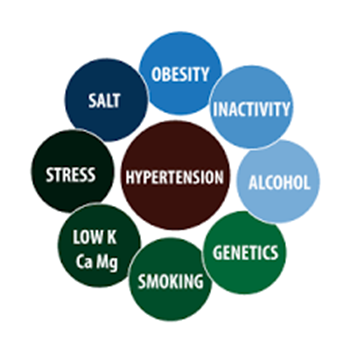 [Speaker Notes: Toplum sağlığı açısından erişkin bireyin KB hangi evrede olursa olsun uygun yaşam tarzı değişiklikleri önerilmelidir. 
Hipertansif hastalarda duşuk risk grubunda olanlarda yaşam tarzında uygun değişiklikler yapılması ilk belki de tek tedavi seceneği olmalıdır]
54
Tedavi
Yaşam tarzı değişiklikleri
Eğer bireyin kan basıncı artmış kan basıncı aralığında ise (sistolik 120-139 mmHg, diyastolik 80-89 mmHg) bu öneriler ısrarla vurgulanmalı ve önerilerin uygulanması daha güçlü teşvik edilmelidir.
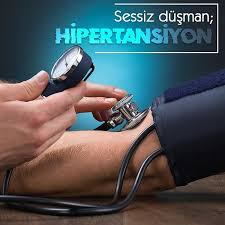 55
Tedavi
Yaşam tarzı değişiklikleri
İdeal vücut ağırlığı
Tuz kısıtlaması (SALTURK, 15g-16g5-6g)
Sağlıklı beslenme
Sigara bırakılması
Alkol kısıtlanması
Hareketli yaşam - Egzersiz
Stres yönetimi
[Speaker Notes: Tuz alımının günlük 5-6 gr(günlük 1 çay kaşığı) düzeyine kısıtlanması önerilir.
• Alkol tüketimin erkeklerde günde en fazla 20-30 gr ve kadınlarda en fazla 10-20 gr olmak üzere ölçülü
bir düzeye kısıtlaması önerilir.
• Sebze, meyve ve düşük yağ içeren süt ürünlerinin daha fazla tüketilmesi önerilir.
• Kontrendike olmadığı sürece BMI’nin 25 kg/m2 ye düşürülmesi, bel çevresinin erkeklerde <96 cm ve
kadınlarda <90 cm düzeyine düşürülmesi önerilir.
• Düzenli egzersiz, yani haftada 5-7 gün en az 30 dakikalık orta düzeyde dinamik egzersiz yapılması önerilir.
• Sigara kullanan tüm kişilere sigarayı bırakmalarının tavsiye edilmesi ve bu konuda destek sunulması
önerilir.]
56
Tedavi
Yaşam tarzı değişiklikleri
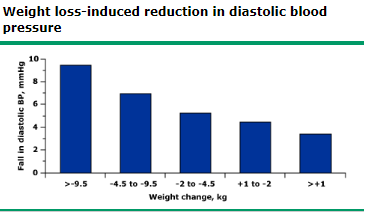 Stevens, V. J., Corrigan, S. A., Obarzanek, E., Bernauer, E., Cook, N. R., Hebert, P., ... & Whelton, P. K. (1993). Weight loss intervention in phase 1 of the Trials of Hypertension Prevention. Archives of internal medicine, 153(7), 849-858.
[Speaker Notes: 308 orta derecede obez hastada kaybedilen ağırlık miktarı ile diyastolik kan basıncındaki düşme arasındaki ilişki 18 ay boyunca kilo azaltma rejimi verildi. Hastalar 80 ila 89 mmHg arasında bir diyastolik basınçla başladı; En çok kilo verenler diyastolik basınçta en fazla azalmaya sahipti. Sistolik basınçtaki düşüş benzerdi.]
57
Tedavi
Yaşam tarzı değişiklikleri
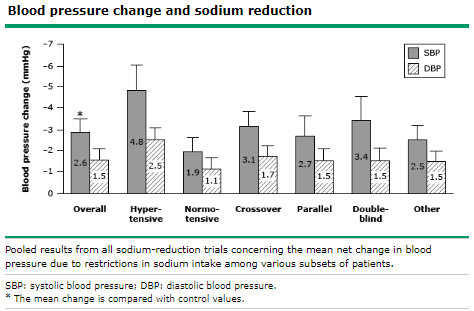 He, F. J., Li, J., & MacGregor, G. A. (2013). Effect of longer term modest salt reduction on blood pressure: Cochrane systematic review and meta-analysis of randomised trials. Bmj, 346, f1325.
[Speaker Notes: Diyet tuzu kısıtlaması - İyi kontrol edilen randomize çalışmalarda orta dereceli sodyum azalmasının genel etkisi, sırasıyla 4.8 / 2.5 ve 1.9 / 1.1 mmHg'lik hipertansif ve normotansif bireylerde kan basıncında bir düşmedir.]
58
Tedavi
Neter JE, Stam BE, Kok FJ, et al. Influence of weight reduction on blood pressure: a meta-analysis of randomized controlled trials. Hypertension 2003; 42:878.
Appel LJ, Champagne CM, Harsha DW, et al. Effects of comprehensive lifestyle modification on blood pressure control: main results of the PREMIER clinical trial. JAMA 2003; 289:2083
He FJ, Li J, MacGregor GA. Effect of longer term modest salt reduction on blood pressure: Cochrane systematic review and meta-analysis of randomised trials. BMJ 2013; 346:f1325
Cornelissen VA, Smart NA. Exercise training for blood pressure: a systematic review and meta-analysis. J Am Heart Assoc 2013; 2:e004473
Roerecke M, Kaczorowski J, Tobe SW, et al. The effect of a reduction in alcohol consumption on blood pressure: a systematic review and meta-analysis. Lancet Public Health 2017; 2:e108.
[Speaker Notes: Kan basıncında kilo kaybına bağlı düşüş genellikle her 1 kilo kilo için 0,5 ila 2 mmHg arasında veya her 1 kilo kilo için yaklaşık 1 mmHg arasındadır.

Hipertansiyonu Durdurmak İçin Diyet Yaklaşımları (DASH) diyet modeli sebzelerde, meyvelerde, az yağlı süt ürünlerinde, tam tahıllarda, kümes hayvanlarında, balıklarda ve fındıkta yüksektir ve tatlılarda, şekerli içeceklerde ve kırmızı etlerde düşüktür. DASH diyet modeli sonuç olarak potasyum, magnezyum, kalsiyum, protein ve lif açısından zengin ancak doymuş yağ, toplam yağ ve kolesterol açısından düşüktür. Tüm gıdaların normotansif veya hafif hipertansif yetişkinlere sağlandığı bir deneme, DASH diyet düzeninin, aynı miktarda sodyum ve aynı miktarda kalori içeren tipik Amerikan tarzı diyetle karşılaştırıldığında, kan basıncını 6/4 mmHg kadar azalttığını buldu. DASH diyet düzenini mütevazı sodyum kısıtlamasıyla birleştirmek, ilave bir antihipertansif etki üretti. Bu denemeler ve hipertansiyon tedavisinde diyetin gözden geçirilmesi, başka bir yerde detaylı olarak tartışılmıştır.

Aerobik egzersiz ve muhtemelen direnç antrenmanı, ağırlık kaybından bağımsız olarak sistolik ve diyastolik basıncı ortalama olarak sırasıyla 4 ila 6 mmHg ve 3 mmHg azaltabilir. Kan basıncında bir düşüş olduğunu gösteren birçok çalışma, 12 hafta boyunca yaklaşık 40 dakika süren, ılımlı yoğunluktaki aerobik egzersizin haftada üç ila dört seansını uyguladı.

Günde iki veya daha fazla alkollü içki tüketen kadınlar ve günde üç veya daha fazla içki içen erkekler, alkol kullanmayanlara kıyasla önemli ölçüde artmış hipertansiyon insidansına sahiptir. Yetişkin erkekler ve hipertansiyonu olan kadınlar sırasıyla günde iki veya bir alkollü içki tüketmemelidir . (Bkz. "Kardiyovasküler faydalar ve orta derecede alkol tüketimi riskleri".)]
Yaşam tarzı değişikliği ve farmakolojik ilaç başlama
TEMD HİPERTANSİYON TANI ve TEDAVİ KILAVUZ  2018
59
[Speaker Notes: Evre 1 hipertansiyonda ise ilaç tedavisine
 diyabetes mellitus
 kronik böbrek hastalığı 
 koroner arter hastalığı varlığında hemen başlanır. 

Evre 1 hipertansiyonda ise ilaç tedavisine
 diyabetes mellitus
 kronik böbrek hastalığı 
 koroner arter hastalığı varlığında hemen başlanır. 

Bu hastalıkların ve risklerin olmadığı durumda yaşam tarzı değişiklikleri önerilir. 
Bir-üç ay sonra KB hâlâ Evre 1’de ise ilaç tedavisine başlanır. 
Ancak hastanın günlük yaşam kalitesini etkileyen hipertansiyonla ilişkili semptomları varsa antihipertansif ilaç tedavisine daha erken başlanabilir.]
2015
61
Tedavi
İlaç Tedavisi
Antihipertansif ilaç tedavisinde beş grup ilaç [tarihsel gelişim sırasıyla] 
Diüretikler, 
Beta Blokerler, 
Kalsiyum Kanal Blokerleri, 
Anjiyotensin Dönüştürücü Enzim (ACE) İnhibitörleri 
Anjiyotensin Reseptör Blokerleri (ARB)
TEMD HİPERTANSİYON TANI ve TEDAVİ KILAVUZ  2018

Williams, B., Mancia, G., Spiering, W., Agabiti Rosei, E., Azizi, M., Burnier, M., ... & Kahan, T. (2018). 2018 ESC/ESH Guidelines for the management of arterial hypertension. European heart journal, 39(33), 3021-3104.
[Speaker Notes: Spesifik bir ilaç ya da ilaç kombinasyonunun seçimi ya da diğerlerinden kaçınılması gereken durumları
belirlemek için aşağıdaki özellikler göz önüne alınmalıdır
a) Daha önce hastanın belirli bir ilaç grubu ile olumlu ya da olumsuz deneyimleri
b) Hastanın KV risk profili ile ilişkili olarak ilaçların KV risk faktörleri üzerine etkisi
c) Subklinik organ hasarının varlığı, klinik KV hastalık, böbrek hastalığı ya da diyabet gibi durumlarda
bazı ilaçların diğerlerinden üstün olduğunun bilinmesi
d) Antihipertansif ilaç kullanımını kısıtlayacak başka hastalıkların bulunması
e) Hastada başka nedenlerden dolayı kullanılan ilaçlarla etkileşim İlaçların kendisine ve bağlı
bulunduğu sağlık kurumuna getirdiği yük. Ancak maliyet hesapları ilaç etkinliği, tolere edilebilirliliği
ve bireye sağladığı yararın önüne geçmemelidir.
• İlaçların yan etkilerine özellikle dikkat edilmelidir. Tedaviye uyumsuzluğun en önemli nedenidir
veyan etkiler her hastada ayni değildir.
• KB düşürücü etki 24 saat devam etmelidir. Bu etki ofiste, evde ya da ambulatuvar KB ölçülerek
kontrol edilebilir.
• Günde tek doz kullanılan ve 24 saat etkinliği olan ilaçlar tercih edilmelidir. Uyum daha kolay sağlanır.]
62
Tedavi
İlaç Tedavisi
Antihipertansif ilaçlar
 
Diüretikler, 
Kalsiyum Kanal Blokerleri, 
Anjiyotensin Dönüştürücü Enzim (ACE) İnhibitörleri 
Anjiyotensin Reseptör Blokerleri (ARB)
İlk seçenek olabilir
TEMD HİPERTANSİYON TANI ve TEDAVİ KILAVUZ  2018

Williams, B., Mancia, G., Spiering, W., Agabiti Rosei, E., Azizi, M., Burnier, M., ... & Kahan, T. (2018). 2018 ESC/ESH Guidelines for the management of arterial hypertension. European heart journal, 39(33), 3021-3104.
[Speaker Notes: Dört major antihipertansif ilaç grubu–tiyazid diüretikler, kalsiyum antagonistleri, ACE inhibitörleri ve ARB’lerantihipetansif
tedavi başlangıcı ve süresince tek ya da kombinasyon şeklinde kullanılabilir]
63
Tedavi
İlaç Tedavisi
Antihipertansif ilaçlar
Beta Blokerlerlerin ilk tercih olarak tercih edilebileceği durumlar.
Atrial fibrilasyon,

Kalp yetmezliği,

Koroner arter hastalığı
TEMD HİPERTANSİYON TANI ve TEDAVİ KILAVUZ  2018

Williams, B., Mancia, G., Spiering, W., Agabiti Rosei, E., Azizi, M., Burnier, M., ... & Kahan, T. (2018). 2018 ESC/ESH Guidelines for the management of arterial hypertension. European heart journal, 39(33), 3021-3104.
[Speaker Notes: Birçok hastada birden fazla ilaca gereksinim duyulacağı için ilk basamak ilacın ne olması gerektiğini düşünmek genelde doğru değildir. Ama bazı ilaçların başlangıçta seçmenin veya kombinasyon şeklinde kullanmanın uygun olduğunu bildiren çalışmalar vardır.]
64
Tedavi
İlaç Tedavisi
Antihipertansif ilaçlar
Beta Blokerler
Metabolik sendrom ya da diyabet gelişme riski yüksek olan hastalarda ve 

Tiyazid grubu diüretiklerle kombinasyon olarak kullanılmamalıdır. 

Ayrıca inme riskini artırdığından dikkatli olunmalıdır.
[Speaker Notes: Birçok hastada birden fazla ilaca gereksinim duyulacağı için ilk basamak ilacın ne olması gerektiğini düşünmek genelde doğru değildir. Ama bazı ilaçların başlangıçta seçmenin veya kombinasyon şeklinde kullanmanın uygun olduğunu bildiren çalışmalar vardır.]
65
Tedavi
İlaç Tedavisi
Antihipertansif ilaçlar

Birçok hastada birden fazla ilaca gereksinim duyulacağı için ilk basamak ilacın ne olması gerektiğini düşünmek genelde doğru değildir.

 Ama bazı ilaçların başlangıçta seçmenin veya kombinasyon şeklinde kullanmanın uygun olduğunu bildiren çalışmalar vardır.
[Speaker Notes: Birçok hastada birden fazla ilaca gereksinim duyulacağı için ilk basamak ilacın ne olması gerektiğini düşünmek genelde doğru değildir. Ama bazı ilaçların başlangıçta seçmenin veya kombinasyon şeklinde kullanmanın uygun olduğunu bildiren çalışmalar vardır.]
Antihpiertansif grupların olası ve zorunlu kontrendikasyonları
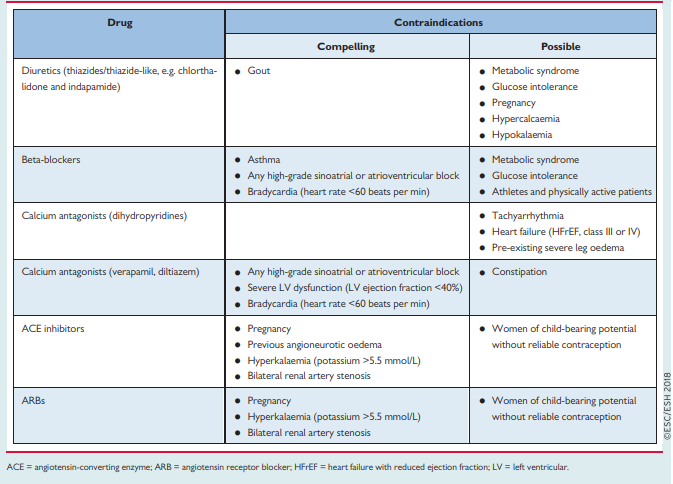 66
[Speaker Notes: Birçok hastada birden fazla ilaca gereksinim duyulacağı için ilk basamak ilacın ne olması gerektiğini düşünmek genelde doğru değildir. Ama bazı ilaçların başlangıçta seçmenin veya kombinasyon şeklinde kullanmanın uygun olduğunu bildiren çalışmalar vardır.]
67
Tedavi
İlaç Tedavisi

Birinci tercih edilen dozlarla KB kontrolü sağlanamazsa maksimum doza çıkarılır ya da birinci ilacın ortalama bir dozundayken ikinci bir ilaç eklenir. 

KB hedefin 20/10 mm Hg üstünde kalıyorsa en baştan iki ilaç başlanmalıdır.
TEMD HİPERTANSİYON TANI ve TEDAVİ KILAVUZ  2018
[Speaker Notes: İki ilactan bir tanesinin tiyazid diuretiği olmasına calışılmalıdır. Bir beta bloker, ACE inhibitoru veya ARB’ ye eklenebilir. Farklı mekanizmaları olan ilacları
kombine etmek additif etki eder.

ACE ve ARB kombine edilmemelidir.
• Beta blokör ve diüretik kombinasyonu dikkatli yapılmalıdır.]
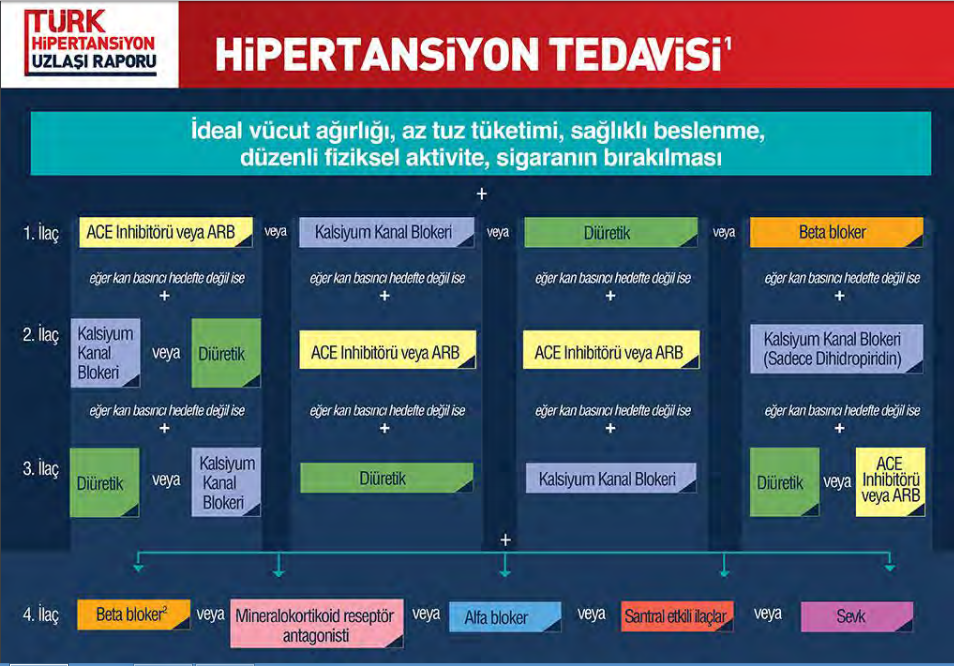 68
[Speaker Notes: Değişiti]
Hipertansiyon tedavi yaklaşım algoritması
TEMD HİPERTANSİYON TANI ve TEDAVİ KILAVUZ  2018
Hipertansiyon tedavisi izlem algoritması
70
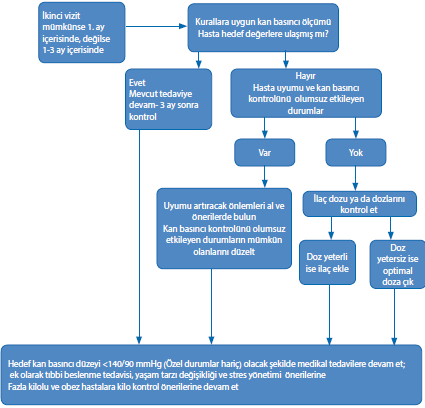 TEMD HİPERTANSİYON TANI ve TEDAVİ KILAVUZ  2018
[Speaker Notes: Verilen ilac ne olursa olsun monoterapi ile sınırlı sayıda hastada KB hedeferi gercekleşebilir.
• Bircok hastada hedef KB değerlerine ulaşmak icin birden fazla ilac kullanılması gerekebilir.
Etken ve iyi tolere edilebilen ceşitli ilac kombinasyonları gunumuzde mevcuttur.
• Tedaviye monoterapi ile başlanabileceği gibi duşuk dozlarda 2 ilac kombinasyonu ile de
başlanabilir ve gerektiğinde ilac doz ve sayıları artırılabilir.
• Monoterapi KB hafif yukselmiş ve total KV riski duşuk ya da orta derecede olan hastalarda
ilk tercih olabilir. KB 2. ya da 3. hipertansiyon duzeyinde ya da total KV riski yuksek
ve cok yuksek kişilerde ilk secenek duşuk doz ikili kombinasyon olmalıdır.
• Sabit dozda iki ilac kombinasyonu tedavi şemasını basitleştirerek hasta uyumunu kolaylaştırır.
• Bircok hastada 2’li kombinasyon da yetersiz kalmakta 3 ya da daha fazla ilacla kombinasyon
gerekmektedir.
• Komplike olmayan hipertansif hastalarda ve yaşlılarda antihipertansif tedavi aşamalı olarak
başlamalı, yuksek riskli hipertansifl erde ise KB hedefl erine daha hızlı ulaşılmalı, bunun
icin başlangıcta kombinasyon tedavisi kullanılmalıdır.]
71
Özel Hasta Gruplarında Hipertansiyon Tedavisi
Yaşlılar
Yaşla birlikte sistolik KB’da doğrusal bir artış meydana gelmektedir

60 yaş uzeri popülasyonda görülen hipertansif olguların 2/3’ u İzole sistolik hipertansiyon (İSH) şeklindedir.

Non-farmakolojik tedavi ile kan basıncı 150/90 mmHg ve üzeri olan hastalara farmakolojik tedavi başlanmalıdır
Arıcı, M., Birdane, A., Güler, K., Yıldız, B. O., Altun, B., & Ertürk, Ş. (2015). Tük Hipertansiyon Uzlaşı Raporu. Türk Kardiyoloji Derneği Araştırmaları, 43(4), 402-409.

TEMD HİPERTANSİYON TANI ve TEDAVİ KILAVUZ  2018

Williams, B., Mancia, G., Spiering, W., Agabiti Rosei, E., Azizi, M., Burnier, M., ... & Kahan, T. (2018). 2018 ESC/ESH Guidelines for the management of arterial hypertension. European heart journal, 39(33), 3021-3104.
[Speaker Notes: Mortalitede artışa neden olması sebebiyle diyastolik KB 60 mmHg altına duşurulmemelidir.
Yaşlı bireylerde tedaviye başlarken duşuk doz ile başlamaya ozen gosterilmeli, doz artırma periyodları
geniş tutulmalı ve mumkun olduğunca az ilac kombinasyonu ile tedavi surdurulmeye
calışılmalıdır.]
72
Özel Hasta Gruplarında Hipertansiyon Tedavisi
Yaşlılar
Farmakolojik tedavide thiazid grubu diüretik, ARB, ACEİ ve CCB kullanımı önerilmektedir

Tedavi hedefi 80 yaş ustu hastalarda < 150/90 mmHg kan basıncı olmalıdır. 

Kardiyovaskuler hastalığı bulunan ve/veya diyabetli bireylerde tedavi hedefi < 140/90 mmHg şeklinde olmalıdır.
Arıcı, M., Birdane, A., Güler, K., Yıldız, B. O., Altun, B., & Ertürk, Ş. (2015). Tük Hipertansiyon Uzlaşı Raporu. Türk Kardiyoloji Derneği Araştırmaları, 43(4), 402-409.

TEMD HİPERTANSİYON TANI ve TEDAVİ KILAVUZ  2018

Williams, B., Mancia, G., Spiering, W., Agabiti Rosei, E., Azizi, M., Burnier, M., ... & Kahan, T. (2018). 2018 ESC/ESH Guidelines for the management of arterial hypertension. European heart journal, 39(33), 3021-3104.
[Speaker Notes: Mortalitede artışa neden olması sebebiyle diyastolik KB 60 mmHg altına duşurulmemelidir.
Yaşlı bireylerde tedaviye başlarken duşuk doz ile başlamaya ozen gosterilmeli, doz artırma periyodları
geniş tutulmalı ve mumkun olduğunca az ilac kombinasyonu ile tedavi surdurulmeye
calışılmalıdır.]
73
Özel Hasta Gruplarında Hipertansiyon Tedavisi
Diyabetikler
KB >120/80 mmHg olanlarda yaşam tarzı değişiklikleri kuvvetle önerilmelidir. 

Koroner arter hastalığı olan diyabetiklerde kan basıncını 130/80 mmHg altına inmek risklidir.
Arıcı, M., Birdane, A., Güler, K., Yıldız, B. O., Altun, B., & Ertürk, Ş. (2015). Tük Hipertansiyon Uzlaşı Raporu. Türk Kardiyoloji Derneği Araştırmaları, 43(4), 402-409.

TEMD HİPERTANSİYON TANI ve TEDAVİ KILAVUZ  2018

Williams, B., Mancia, G., Spiering, W., Agabiti Rosei, E., Azizi, M., Burnier, M., ... & Kahan, T. (2018). 2018 ESC/ESH Guidelines for the management of arterial hypertension. European heart journal, 39(33), 3021-3104.
[Speaker Notes: Diyabetik bir hastada SKB’nın 140
mmHg’nın altında olması hedefl enmelidir. Ancak hasta gencse, tolerebiliyorsa ve/veya yuksek
kardiyovaskuler riske sahipse hedef 130 mmHg’nın altı olmalıdır.   TEMD  !!!!!!!]
74
Özel Hasta Gruplarında Hipertansiyon Tedavisi
Diyabetikler
Genç diyabetiklerde tedavi yükünü artırmaksızın Kan basıncını 130/80 mmHg’nın altına indirmek hedeflenebilir. 

Diyabetiklerde tedaviye ACE inhibitörü veya ARB grubu ilaçlar ile başlanması önerilir.
Arıcı, M., Birdane, A., Güler, K., Yıldız, B. O., Altun, B., & Ertürk, Ş. (2015). Tük Hipertansiyon Uzlaşı Raporu. Türk Kardiyoloji Derneği Araştırmaları, 43(4), 402-409.

TEMD HİPERTANSİYON TANI ve TEDAVİ KILAVUZ  2018

Williams, B., Mancia, G., Spiering, W., Agabiti Rosei, E., Azizi, M., Burnier, M., ... & Kahan, T. (2018). 2018 ESC/ESH Guidelines for the management of arterial hypertension. European heart journal, 39(33), 3021-3104.
[Speaker Notes: Diyabetik bir hastada SKB’nın 140
mmHg’nın altında olması hedefl enmelidir. Ancak hasta gencse, tolerebiliyorsa ve/veya yuksek
kardiyovaskuler riske sahipse hedef 130 mmHg’nın altı olmalıdır.   TEMD  !!!!!!!]
75
Özel Hasta Gruplarında Hipertansiyon Tedavisi
Koroner Arter Hastaları
Koroner arter hastalığı olan bireylerde kan basıncı 140/90 mmHg’nın altına indirilmeli, ancak 130/80 mmHg’den daha aşağı düşürülmemelidir. 

Miyokart iskemisi riski ortaya çıkabileceği için izole sistolik hipertansiyonu olan bireylerde diyastolik KB’nin 60 mmHg’nin altına indirilmemesi önerilir.

Koroner arter hastalığı olan bireylerde tedavide tercih edilecek ilaç grupları beta bloker, ACE inhibitörü, ARB veya kalsiyum kanal blokerleridir.
Arıcı, M., Birdane, A., Güler, K., Yıldız, B. O., Altun, B., & Ertürk, Ş. (2015). Tük Hipertansiyon Uzlaşı Raporu. Türk Kardiyoloji Derneği Araştırmaları, 43(4), 402-409.

TEMD HİPERTANSİYON TANI ve TEDAVİ KILAVUZ  2018
[Speaker Notes: Şu anda, hipertansiyonu olan ve kardiyovasküler hastalığı bulunanlarda düşük tansiyon hedeflerini (≤ 135/85 mmHg) haklı çıkarmak için kanıtlar yetersizdir. Bu konuyu incelemek için daha fazla denemeye ihtiyaç var
Cochrane Database of Systematic Reviews Blood pressure targets for the treatment of people with hypertension and cardiovascular disease]
76
Özel Hasta Gruplarında Hipertansiyon Tedavisi
Kronik Böbrek Hastaları
Kronik böbrek hastalarında tedavi eşiği 140/90 mmHg’dir. 

Albuminürisi (>30 mg/gün) olan hastalarda KB’nin 130/80 mmHg altına düşürülmesi hedeflenmelidir.
Arıcı, M., Birdane, A., Güler, K., Yıldız, B. O., Altun, B., & Ertürk, Ş. (2015). Tük Hipertansiyon Uzlaşı Raporu. Türk Kardiyoloji Derneği Araştırmaları, 43(4), 402-409.

TEMD HİPERTANSİYON TANI ve TEDAVİ KILAVUZ  2018

Williams, B., Mancia, G., Spiering, W., Agabiti Rosei, E., Azizi, M., Burnier, M., ... & Kahan, T. (2018). 2018 ESC/ESH Guidelines for the management of arterial hypertension. European heart journal, 39(33), 3021-3104.
77
Özel Hasta Gruplarında Hipertansiyon Tedavisi
Kronik Böbrek Hastaları
Ancak koroner arter hastalığı olanlarda veya yaşlılarda KB’nin 130/80 mmHg altına düşürülmemesi önerilir. 

Kronik böbrek hastalarında tedaviye ACE inhibitörü veya ARB ile başlanması önerilir.
Arıcı, M., Birdane, A., Güler, K., Yıldız, B. O., Altun, B., & Ertürk, Ş. (2015). Tük Hipertansiyon Uzlaşı Raporu. Türk Kardiyoloji Derneği Araştırmaları, 43(4), 402-409.

TEMD HİPERTANSİYON TANI ve TEDAVİ KILAVUZ  2018

Williams, B., Mancia, G., Spiering, W., Agabiti Rosei, E., Azizi, M., Burnier, M., ... & Kahan, T. (2018). 2018 ESC/ESH Guidelines for the management of arterial hypertension. European heart journal, 39(33), 3021-3104.
78
79
Takip
Bir antihipertansif ilaçtan beklenen etkinin önemli miktarı 3–4 hafta içinde çıkar. 

Bu nedenle antihipertansif ilaç tedavisi başlanan veya tedavi rejiminde değişiklik yapılan hastalarda KB kontrolünün sağlanıp sağlanmadığı 3–4 hafta sonraki kontrolde değerlendirilmelidir. 

İlaç bu süre içerisinde hiç etki göstermezse, başka bir antihipertansif gruba veya kombinasyon tedavisine geçilmesi önerilir.
TEMD HİPERTANSİYON TANI ve TEDAVİ KILAVUZ  2018

Williams, B., Mancia, G., Spiering, W., Agabiti Rosei, E., Azizi, M., Burnier, M., ... & Kahan, T. (2018). 2018 ESC/ESH Guidelines for the management of arterial hypertension. European heart journal, 39(33), 3021-3104.
80
Takip
Hastalar, imkanları varsa ev KB ölçümlerini yaptırarak kontrole çağrılmalıdır. 

Kontrolde ilaçların yan etkileri de mutlaka değerlendirilmelidir.
TEMD HİPERTANSİYON TANI ve TEDAVİ KILAVUZ  2018

Williams, B., Mancia, G., Spiering, W., Agabiti Rosei, E., Azizi, M., Burnier, M., ... & Kahan, T. (2018). 2018 ESC/ESH Guidelines for the management of arterial hypertension. European heart journal, 39(33), 3021-3104.
81
Takip
Hipertansiyon tedavisinde başarılı olabilmenin temel şartları, 

hastaların zamanında ve doğru tanı almasını sağlamak, 

yaşam tarzı değişikliklerini etkin bir şekilde uygulamak, 

ilaç tedavisine zamanında başlamak ve mutlaka ilaç uyumunu sağlamaktır.
Arıcı, M., Birdane, A., Güler, K., Yıldız, B. O., Altun, B., & Ertürk, Ş. (2015). Tük Hipertansiyon Uzlaşı Raporu. Türk Kardiyoloji Derneği Araştırmaları, 43(4), 402-409.

TEMD HİPERTANSİYON TANI ve TEDAVİ KILAVUZ  2018

Williams, B., Mancia, G., Spiering, W., Agabiti Rosei, E., Azizi, M., Burnier, M., ... & Kahan, T. (2018). 2018 ESC/ESH Guidelines for the management of arterial hypertension. European heart journal, 39(33), 3021-3104.

Ioannidis, J. P. (2018). Diagnosis and Treatment of Hypertension in the 2017 ACC/AHA Guidelines and in the Real World. Jama, 319(2), 115-116.
82
Sevk
Sekonder hipertansiyon şüphesi

Dirençli hipertansiyon varlığı
Eğer KB yeterli dozda verilen ve en az biri diüretik olan üç ilaçla kontrol edilemiyorsa, hastada dirençli hipertansiyon var olduğu düşünülmeli ve sevk edilmelidir.
83
İlaç Uyumu ve Kontrol Oranlarının İyileştirilmesi
Hastanın hastalığını anlamasına yardımcı olunmalı ve bilgilendirme için gerekirse yazılı kaynaklar temin edilmelidir.

Yaşam tarzı önerilerinin ilaç tedavisi kadar önemli olduğu anlatılmalıdır. 

Hastalığın kronik olduğu, ilaçların sürekli alınması ve düzenli kontrollere gelinmesi gerektiği anlatılmalıdır.
Arıcı, M., Birdane, A., Güler, K., Yıldız, B. O., Altun, B., & Ertürk, Ş. (2015). Tük Hipertansiyon Uzlaşı Raporu. Türk Kardiyoloji Derneği Araştırmaları, 43(4), 402-409.

TEMD HİPERTANSİYON TANI ve TEDAVİ KILAVUZ  2018

Williams, B., Mancia, G., Spiering, W., Agabiti Rosei, E., Azizi, M., Burnier, M., ... & Kahan, T. (2018). 2018 ESC/ESH Guidelines for the management of arterial hypertension. European heart journal, 39(33), 3021-3104.
84
İlaç Uyumu ve Kontrol Oranlarının İyileştirilmesi
KB kontrolde olan hastalarda tıbbi başka bir gerekçe olmadıkça antihipertansif ilaç değişikliği yapılmamalıdır. 

Gereksiz ilaç değişiklikleri tedavi uyumunu bozabileceği unutulmamalıdır
Arıcı, M., Birdane, A., Güler, K., Yıldız, B. O., Altun, B., & Ertürk, Ş. (2015). Tük Hipertansiyon Uzlaşı Raporu. Türk Kardiyoloji Derneği Araştırmaları, 43(4), 402-409.

TEMD HİPERTANSİYON TANI ve TEDAVİ KILAVUZ  2018

Williams, B., Mancia, G., Spiering, W., Agabiti Rosei, E., Azizi, M., Burnier, M., ... & Kahan, T. (2018). 2018 ESC/ESH Guidelines for the management of arterial hypertension. European heart journal, 39(33), 3021-3104.
85
İlaç Uyumu ve Kontrol Oranlarının İyileştirilmesi
KB kontrolde olmayan hastaların tedavisine gerektiğinde ilaç eklemekten kaçınılmamalıdır.

Hastaya yeterince zaman ayrılmalı, hastanın kendini anlatmasına izin verilmeli ve hastayla iyi bir iletişim kurulmalıdır.
Arıcı, M., Birdane, A., Güler, K., Yıldız, B. O., Altun, B., & Ertürk, Ş. (2015). Tük Hipertansiyon Uzlaşı Raporu. Türk Kardiyoloji Derneği Araştırmaları, 43(4), 402-409.

TEMD HİPERTANSİYON TANI ve TEDAVİ KILAVUZ  2018

Williamanagementms, B., Mancia, G., Spiering, W., Agabiti Rosei, E., Azizi, M., Burnier, M., ... & Kahan, T. (2018). 2018 ESC/ESH Guidelines for the of arterial hypertension. European heart journal, 39(33), 3021-3104.
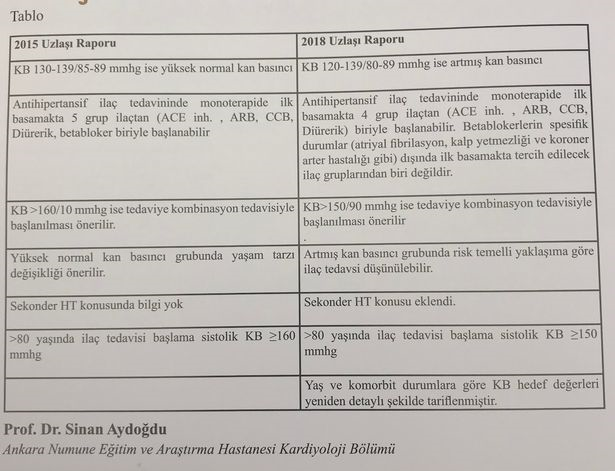 86
Dokuların kanlanmasını sağlayacak kadar
 yüksek,
Zarar vermeyecek kadar düşük.
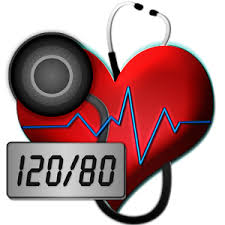 87
Teşekkürler…